Paul Vaandrager

Supervisor:
Prof S. Rakitianski 
     
10 July 2012
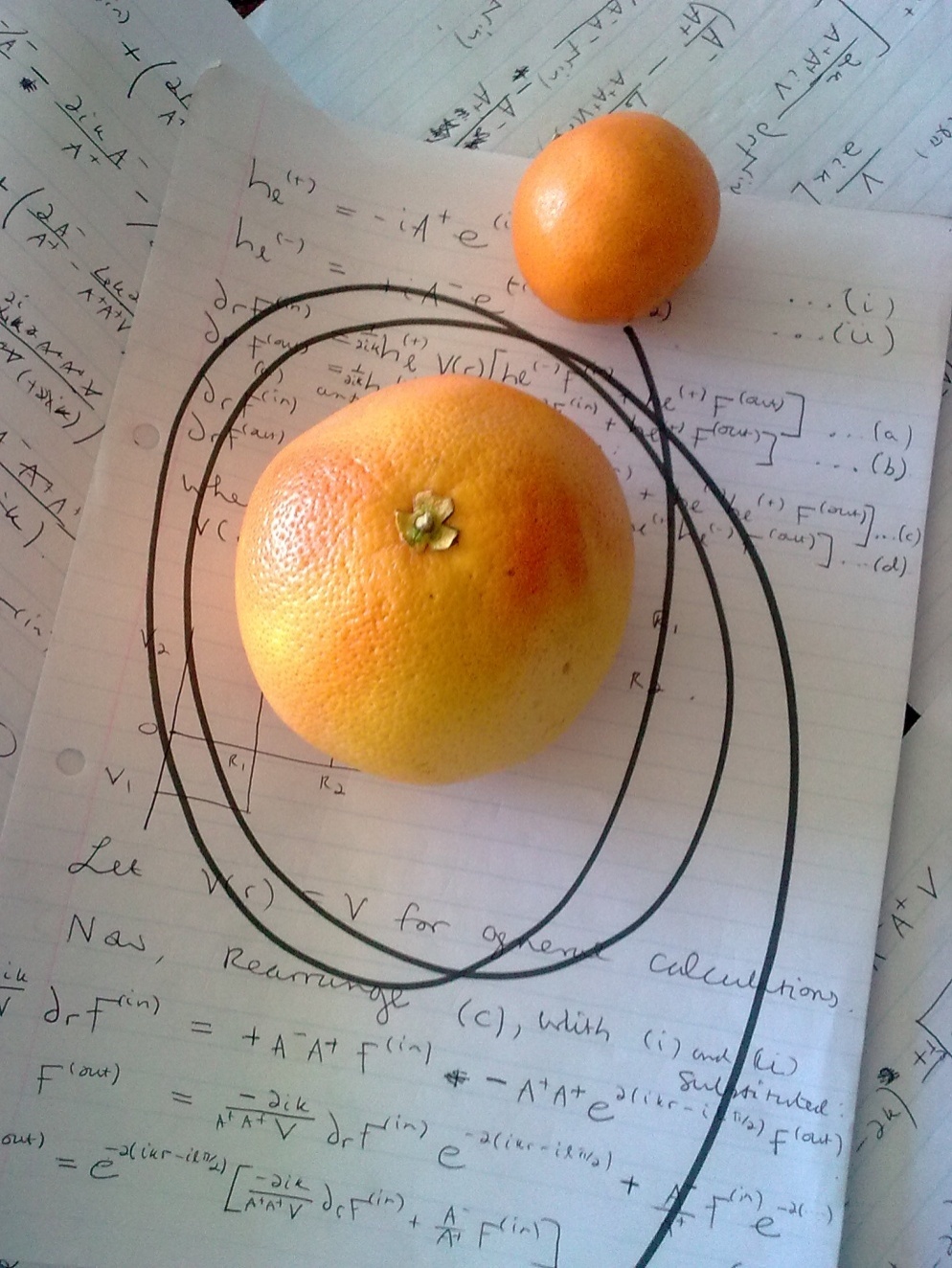 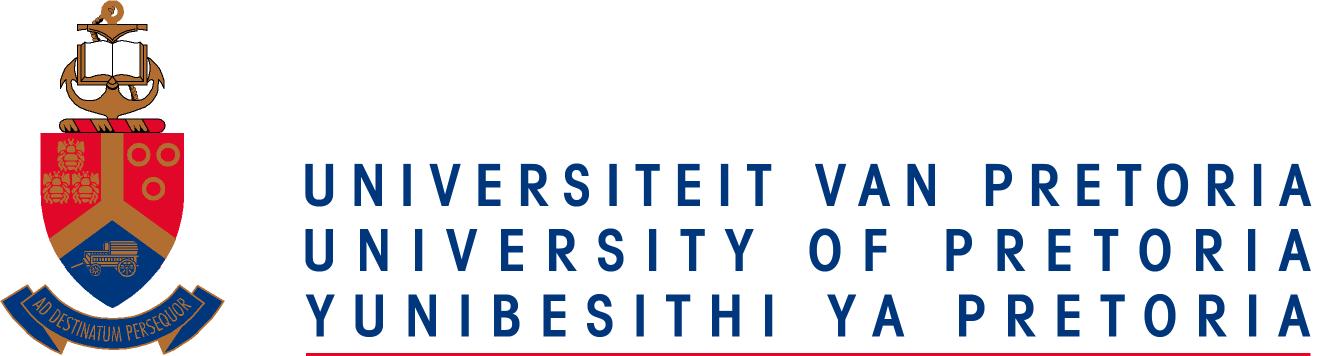 A Study of Resonant- and Bound-State Dependence on the Variables of a Step-Potential for a Quantum Mechanical System by making use of Jost Functions
1
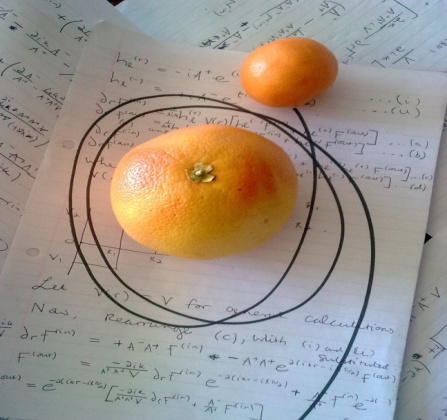 An easy classical analogy to understand bound- and resonant states:
Bound State:
Resonance State:
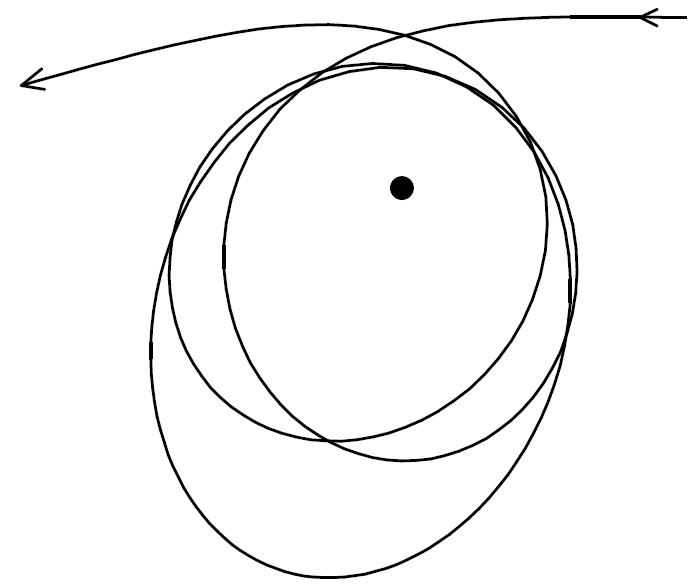 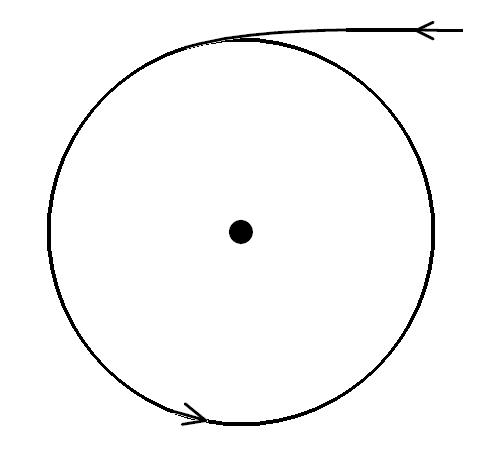 2
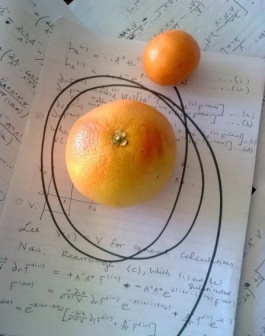 Introduction
System stability is a fundamental concept in 	understanding nature. 

 	Can a system of particles in a specific scenario 	exist indefinitely, or will some sort of decay 	take place? 

 	This can provide information on, among other 	things, nuclear and chemical reactions, nuclear 	decay, and specifically particle scattering. 

 	For this project, resonant and bound state 	energies for a system of particles with a given 	step-potential are calculated by making use of 	Jost functions.
3
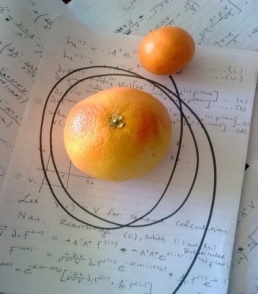 .
Basic Quantum Mechanics
Set of conserving quantum numbers:
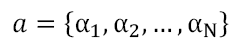 Wave function:
Schrödinger's Equation:
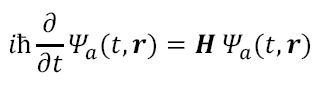 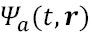 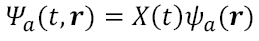 Apply Separation of variables:
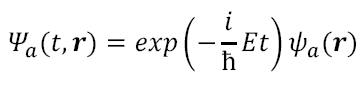 Wave function becomes:
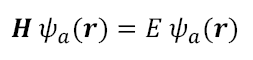 Time independent Schrödinger's Equation:
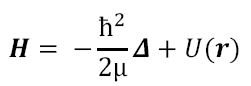 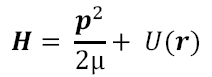 or
Hamiltonian:
4
.
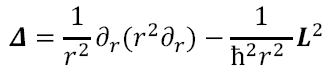 Laplacian:
Schrödinger's Equation becomes:
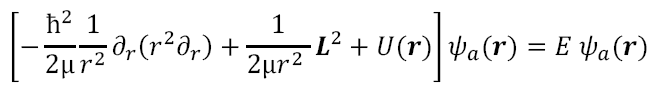 Property of Spherical Harmonics:
Substitutions:
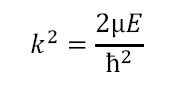 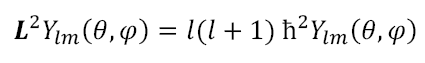 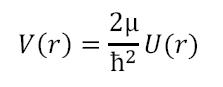 Radial equation:
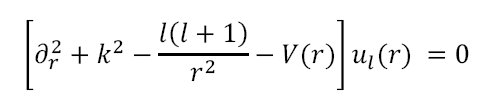 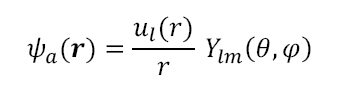 5
.
Boundary conditions on interval                   :
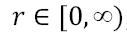 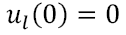 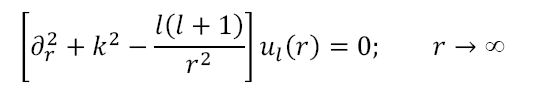 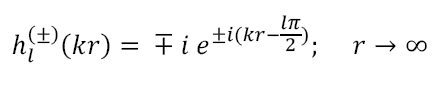 Solutions are Riccati-Hankel functions:
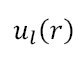 is a linear combination of these two functions:
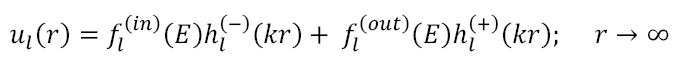 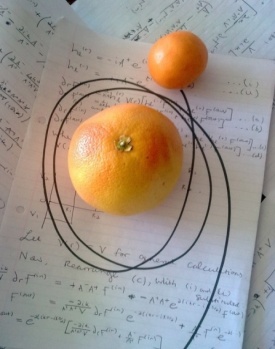 Jost Functions
6
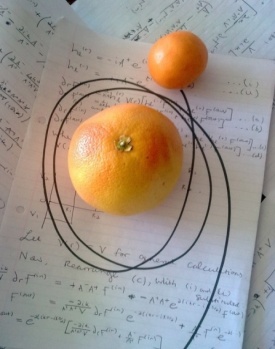 Bound States
The particle cannot leave the source of the 	attractive field in the bound state. 

 	The probability of finding the particle when 	r → ∞ thus tends to zero. 

 	Thus:

 	The total probability of finding the particle 	somewhere around the source of
	the potential is 1.

  	This implies that 𝝍a(r) is square integrable, 	which is the case if  fl(in)(E) is zero.
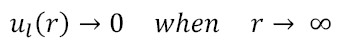 7
Since the potential vanishes at large r values, E 	must be negative. 

 		         or 


 	


 	The second term will tend to zero, and the first 	will blow up to infinity unless fl(in)(E) is zero, 	as before.

  	Bound states thus correspond with zeros of 	real, negative E such that fl(in)(E) is zero.
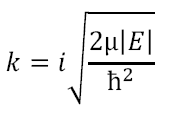 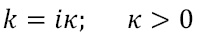 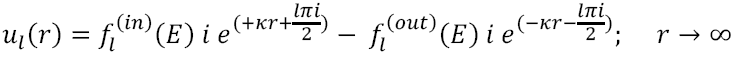 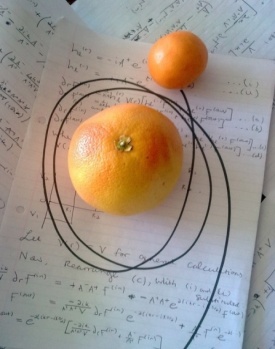 8
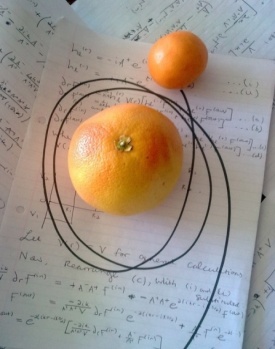 Resonant States
Resonances do not 	“remember” how they are 	formed, implying that there is no preferred 	direction for decay.

 	We can consider    as a resonant state of 	oxygen, due to its temporary existence. It 	could have been formed in a number of 	different ways.

 	Consider an ensemble of such states: decay 	occurs isotropically.  

  	Conclusion: only outgoing spherical waves 	form part of ul(E), thus, similar to bound 	states, fl(in)(E) is zero.
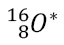 9
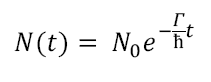 Decay law:

 	


 	For some K, we can write:

 	Result: 

 	

  	Resonant states thus correspond with 	complex E with negative imaginary part such 	that fl(in)(E) is zero.
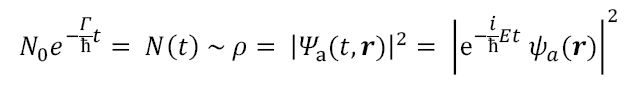 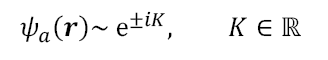 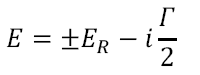 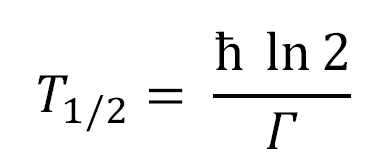 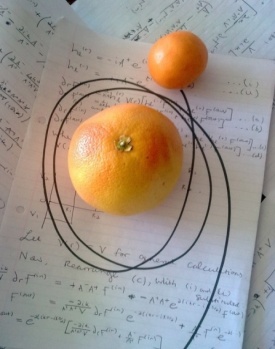 10
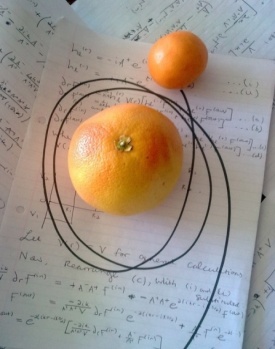 Radial Equation:
.
Calculating Jost Functions
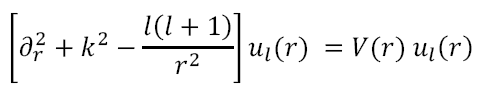 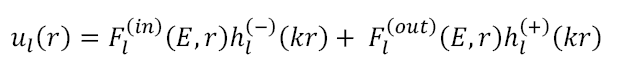 Solution of form:
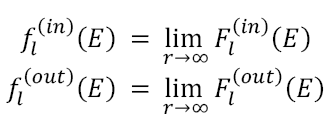 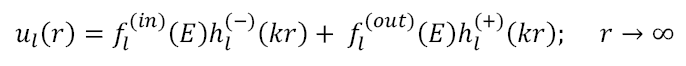 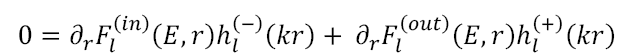 Lagrange condition
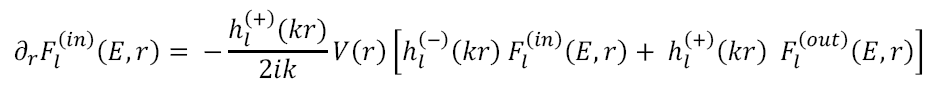 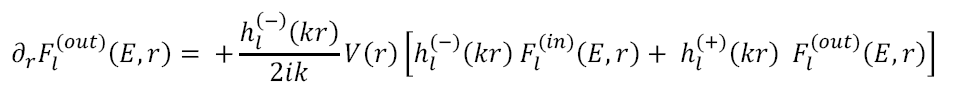 11
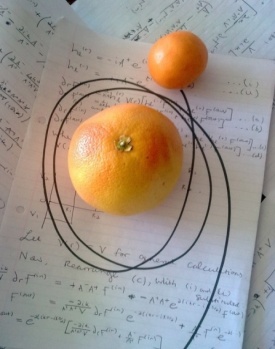 .
Calculating Fl(in)(E)
Assume l = 0. This is because, for most systems, the S-wave contribution is by far greater than the higher partial waves. Then:
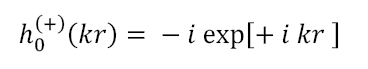 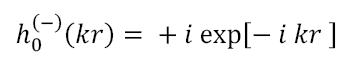 Also, assume V(r) = V. Solving analytically, we obtain:
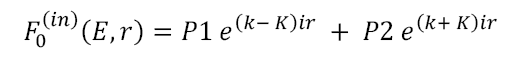 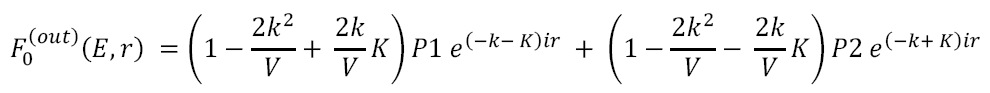 P1 and P2 are constants, and K is defined as:
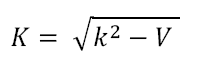 12
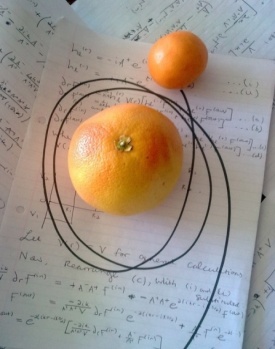 .
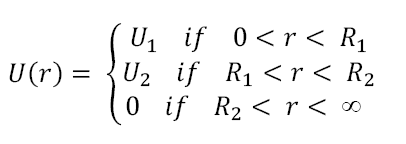 The Potential
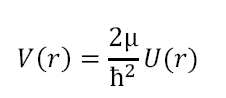 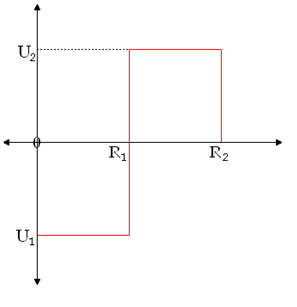 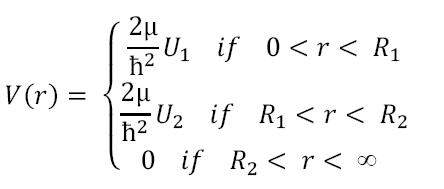 Assumed that V(r) = V  in the calculations. We will simply let:
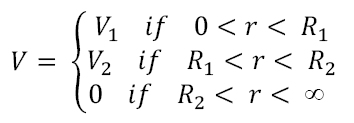 13
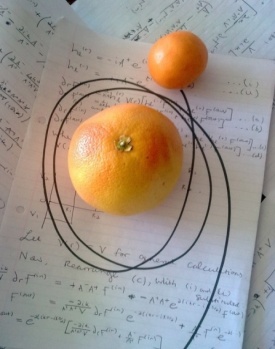 .
First Region: 0 < r < R1
It is known from the boundary conditions that:
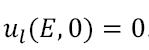 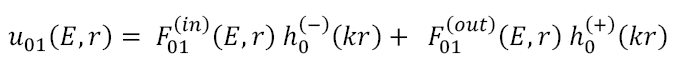 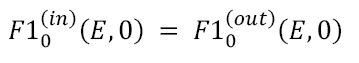 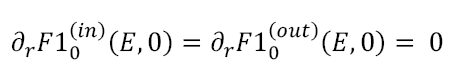 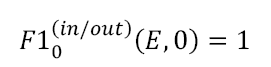 Applying the above condition yields:
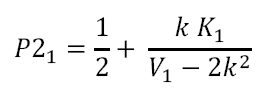 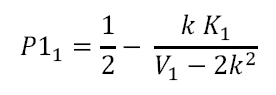 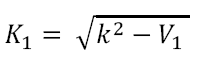 With:
14
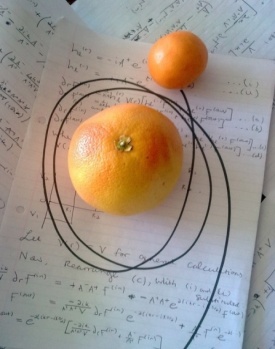 .
Second Region: R1< r < R2
It can be rigorously shown that:
At boundary where r = R1
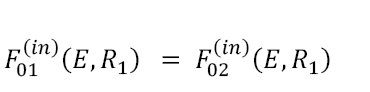 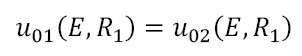 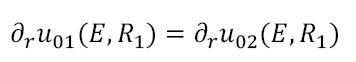 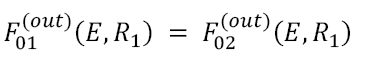 Applying the above condition yields:
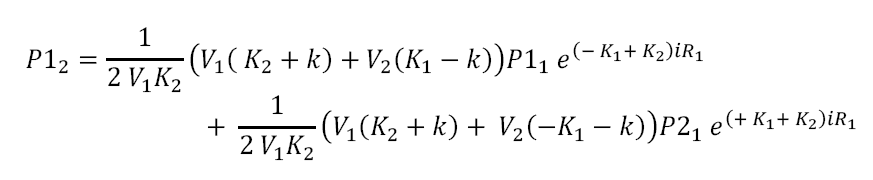 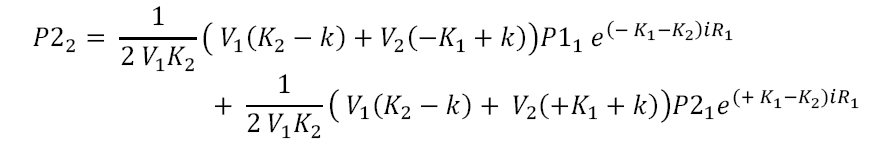 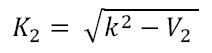 With:
15
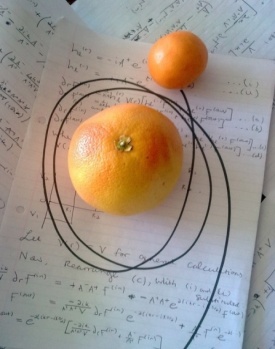 .
Third Region: R2< r < ∞
At boundary where r = R2, a result is obtained similar to border where r = R1
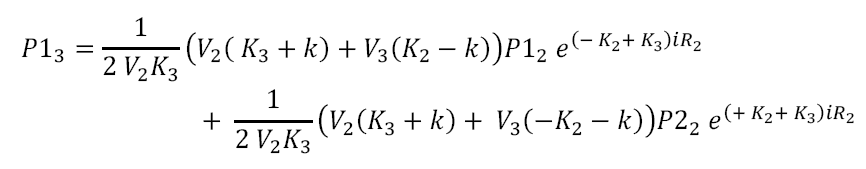 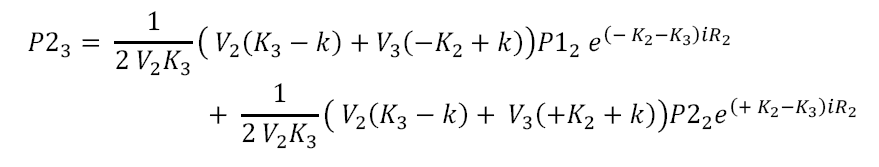 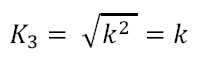 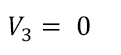 16
.
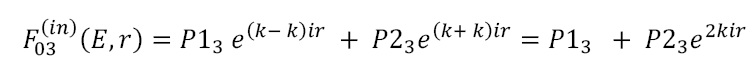 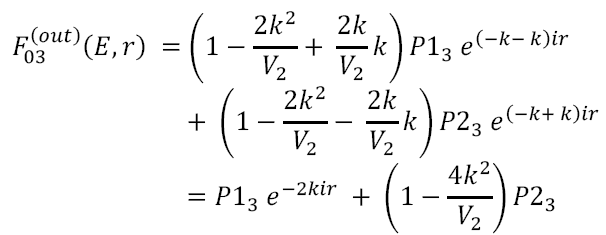 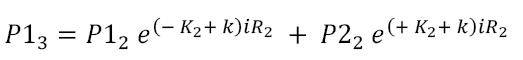 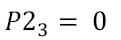 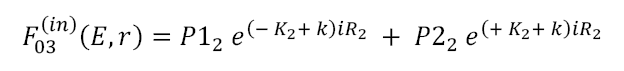 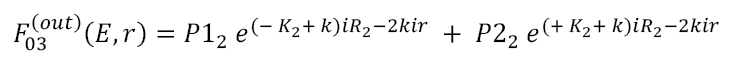 17
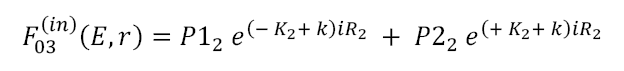 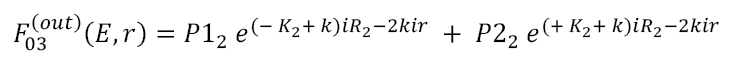 With:
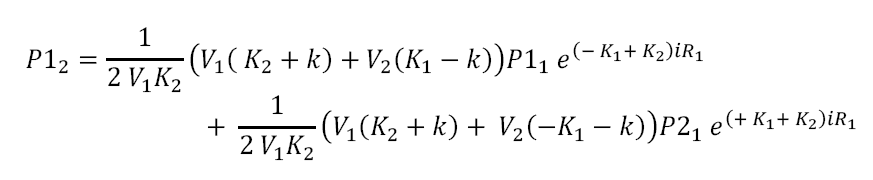 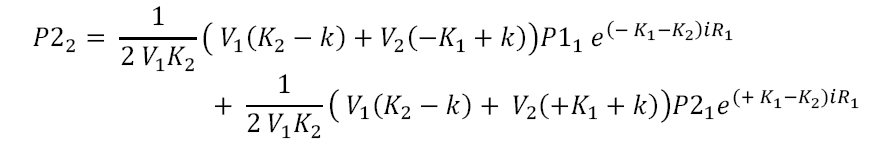 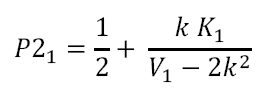 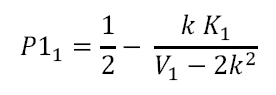 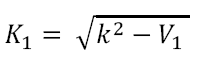 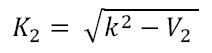 18
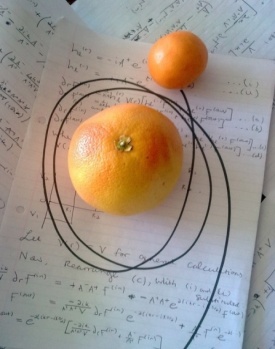 .
Calculating fl(in)(E)
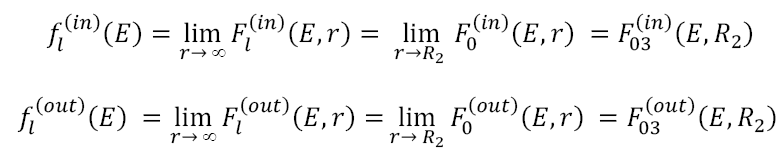 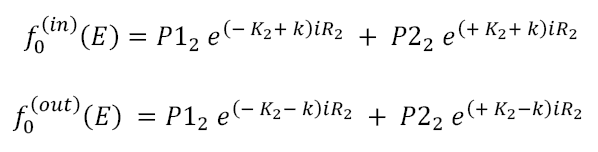 19
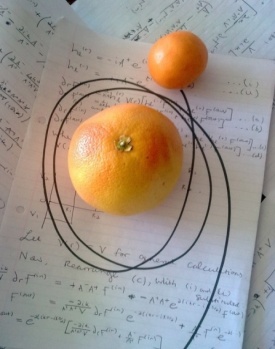 Spectral Points (Zero Points)
fl(in) is dependant on E, but E is related to k.  

 
 	

 	Spectral points that are purely imaginary in 	the k plane become real in the E plane. 

 	Negative, imaginary k values resulting in real 	E values are dubbed virtual states, since such 	energies cannot exist in a physical sense. 

 	Resonances may be calculated in the E plane 	that cannot be considered true resonances, for 	the same reasons.
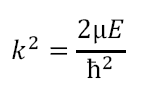 20
Sub-Threshold resonances behave in the same 	way as resonances, thus we will not concern 	ourselves overly with them.
Resonances and sub-threshold resonances have a mirror-image partner point relative to the real axis in the E plane, and relative to the imaginary axis in the k plane. 
 	
 	There can be infinitely many resonant states, but there is a finite number of bound states - there can even be no bound states.
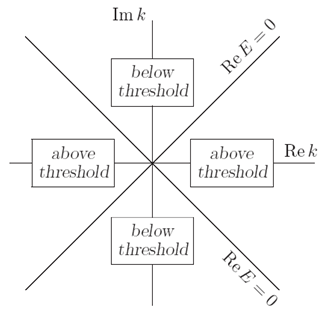 21
The spectral points of the system will be found  	in the k-plane. 

 	This is to avoid confusion with the virtual and 	sub-threshold states that cannot be 	distinguished from true bound and resonant 	states in the E plane. 

 	Also, since we are only interested in bound 	and resonant state dependence on the 	variables of the system, and not necessarily on 	the actual values of the energies, k-plane 	spectral points are more than suitable.
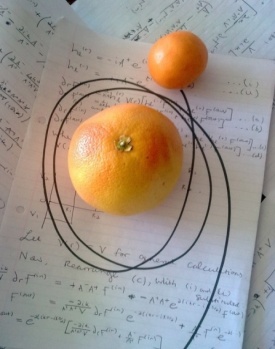 22
In the k-plane, purely imaginary positive 	spectral points → negative real points in the E-	plane → bound states. 

 	Purely imaginary negative spectral points → 	virtual states. 

 	Complex spectral points → resonant states 	and sub threshold resonances. 

 	Since all spectral points have mirror images in 	the other quadrants, all complex spectral 	points are shown in the data, and are all pretty 	much thought of as resonant states or sub 	threshold resonances.
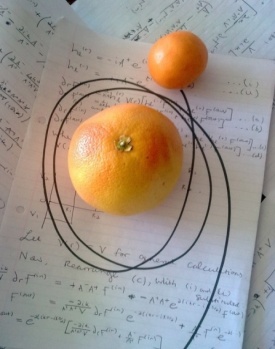 23
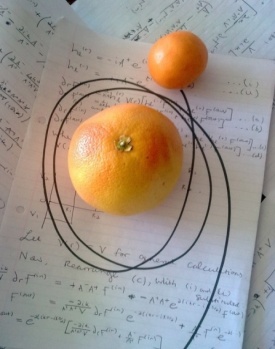 .
Results: Change in µ
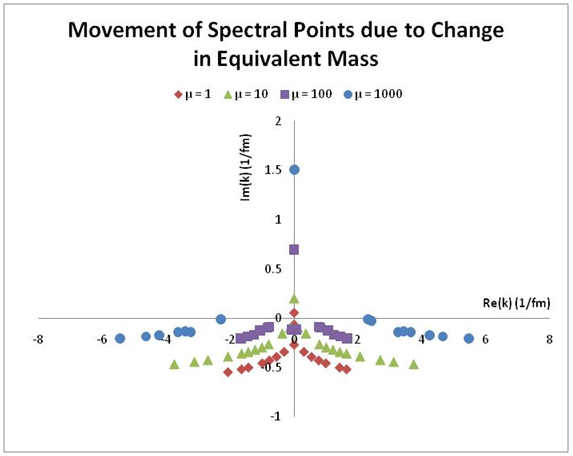 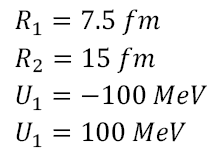 24
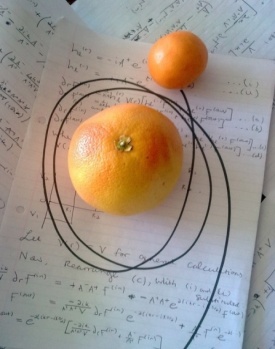 .
Results: Change in R
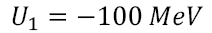 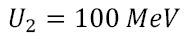 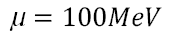 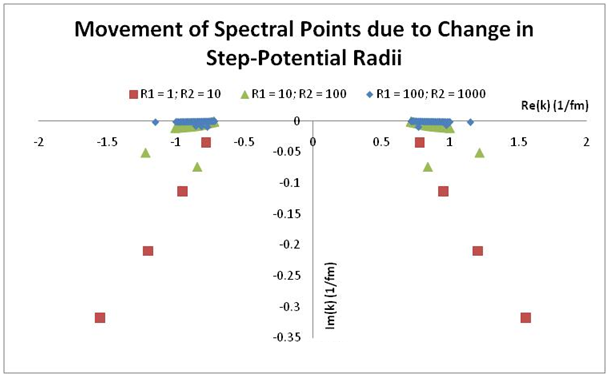 25
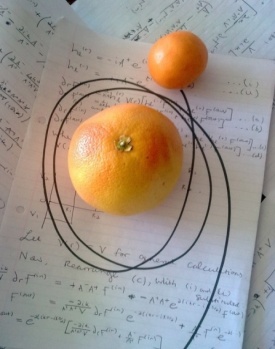 .
Results: Change in U
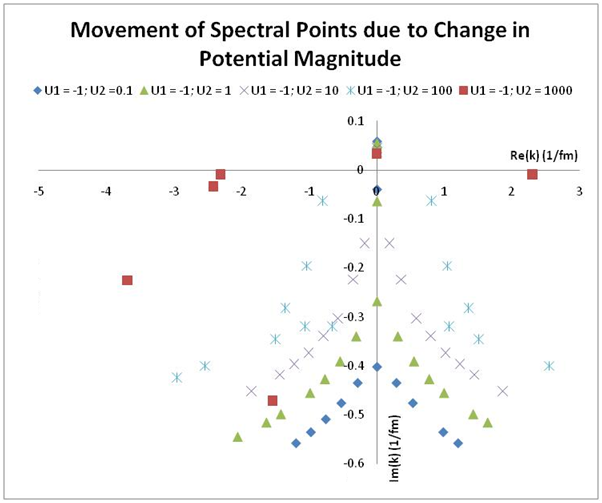 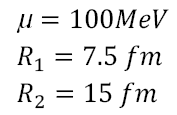 26
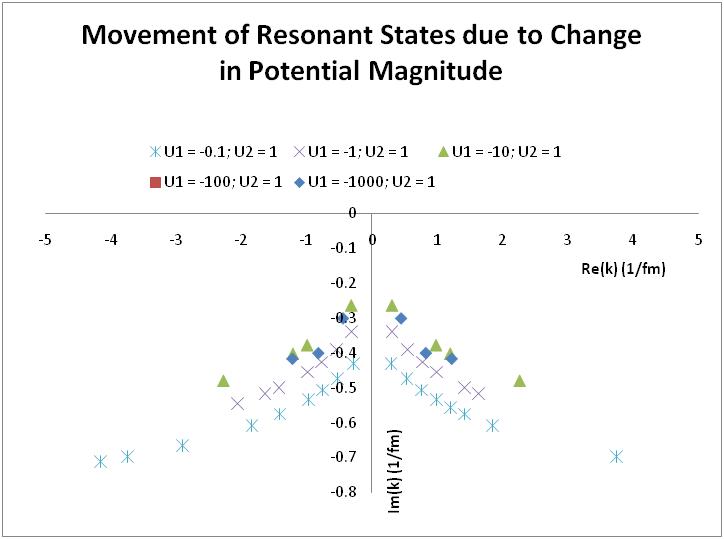 27
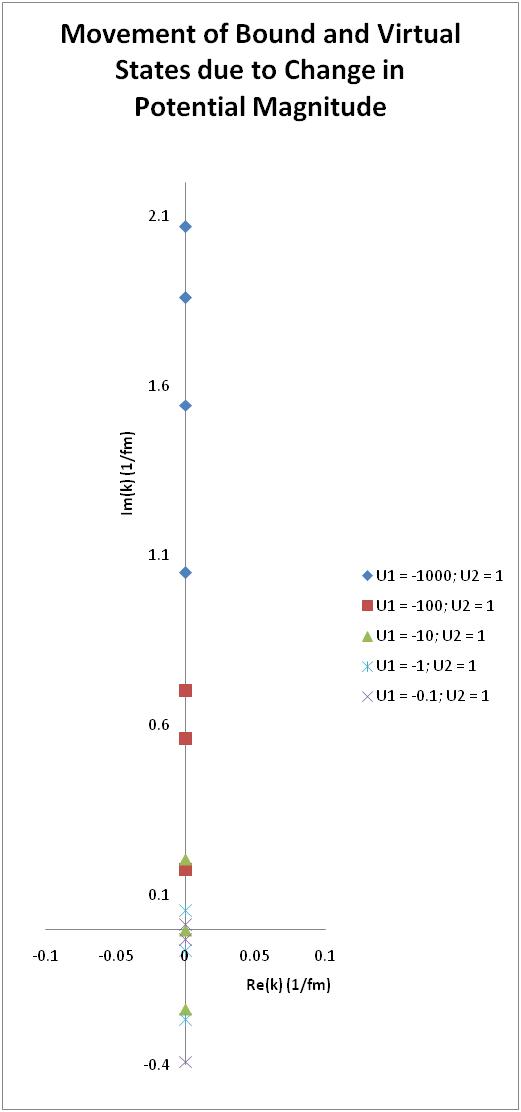 Movement of Bound and Virtual State due to Change in Potential Magnitude
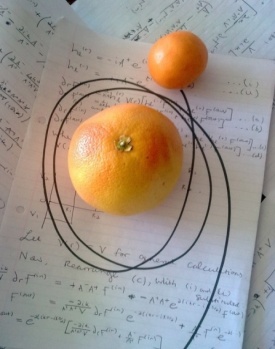 28
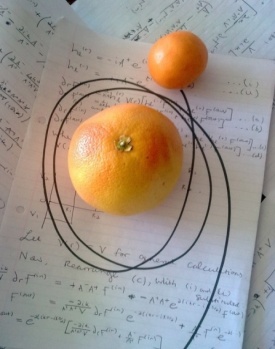 References
[1]	S. A. Rakityansky, Jost functions in Quantum Mechanics: Theory and Guide to 	Applications (University of South Africa, Pretoria)

[2]	S. A. Rakityansky, S. A. Sofianos, K. Amos, A Method of Calculating the 	Jost 	Function  for Analytic Potentials (University of South Africa, 1995)

[3]	Lecture Notes: Jost functions in Quantum Mechanics, Compiled by S. A. 	Rakityansky (University of South Africa, Pretoria, 2007)

[4]	Lecture Notes: PHY703 Quantum Mechanics Lectures 1-15, Compiled by S. A. 	Rakityanski (University of Pretoria, 2010)

[5]	N. Zettili, Quantum Mechanics (John Wiley & Sons, Ltd., 3rd edition, New 	York, 2001)

[6] 	J. R. Taylor, C. D. Zafiratos, M. A. Dubson, Modern Physics for Scientists 	and 	Engineers, (Prentice Hall, Inc.,2nd edition, New Jersey, 2004)

[7]	K. F. Riley, M. P. Hobson, S. J. Bence, Mathematical Methods for Physics  and	Engineering, (Cambridge University Press, 1998)

[8]	J. S. De Villiers, Interaction of the Eta-Meson with Light Nuclei, (University of 	South Africa, 2005)
29
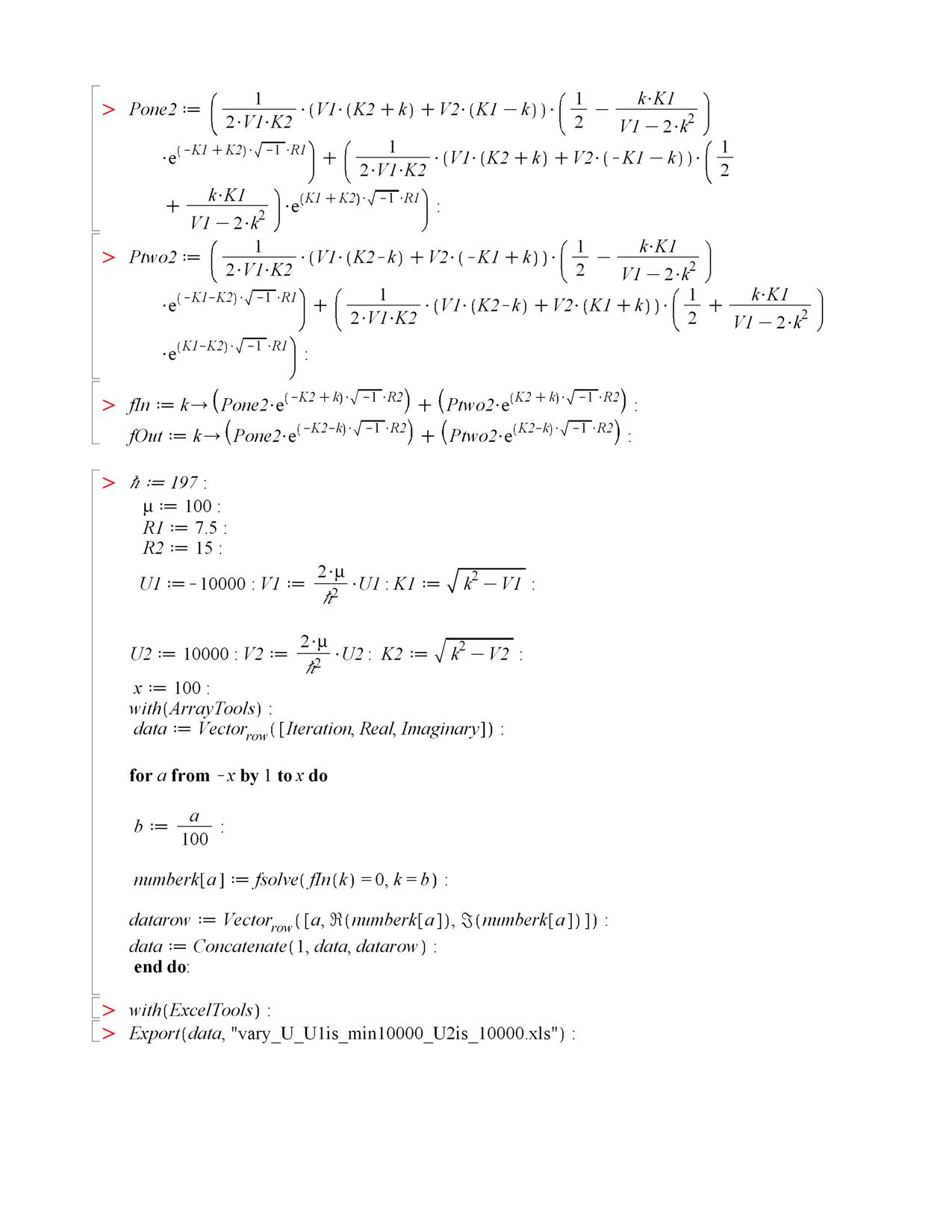 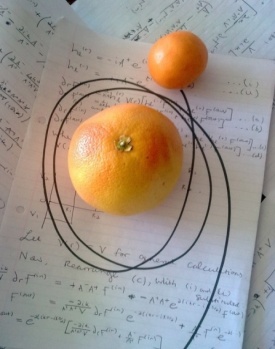 Appendix: Maple Code
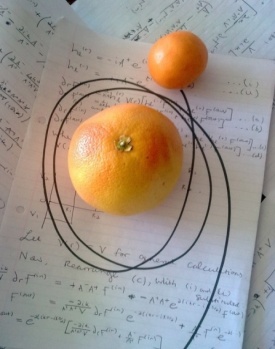 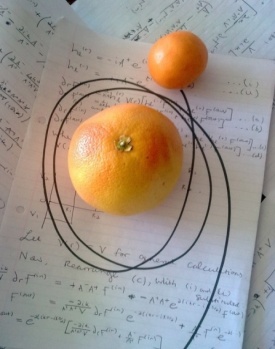 30
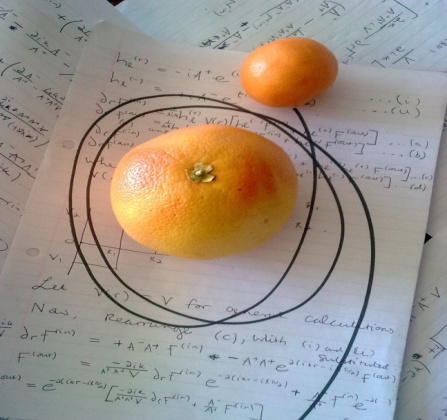 The End
31